Winter Festivals
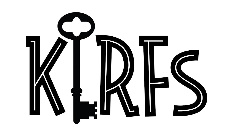 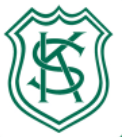 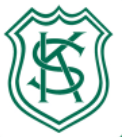 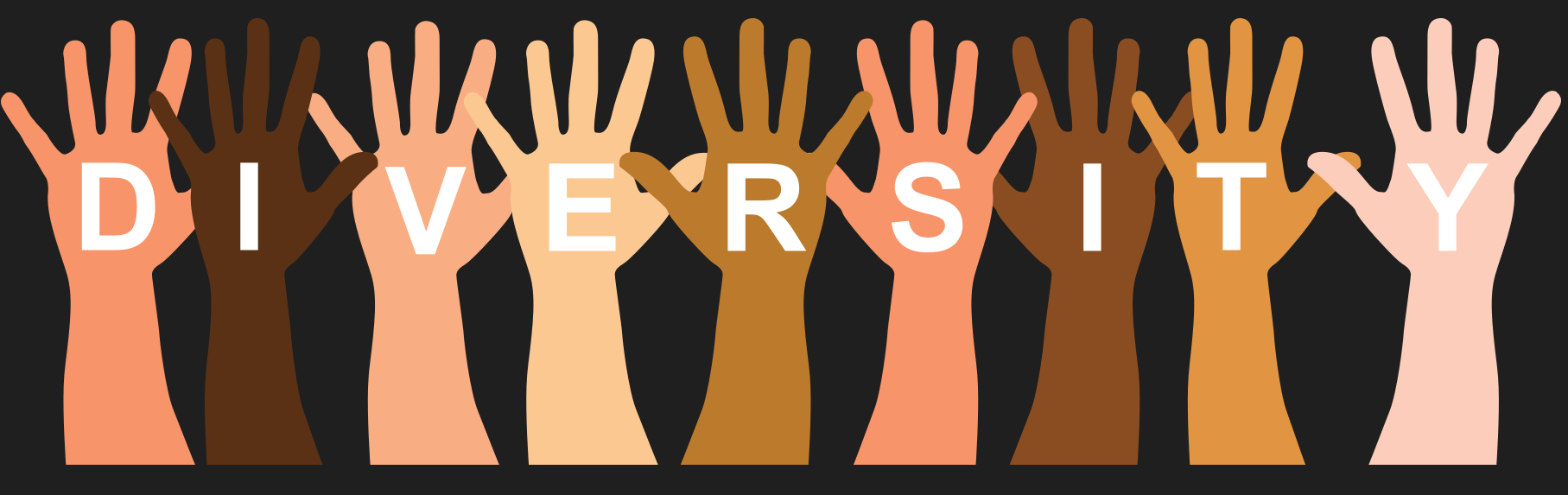 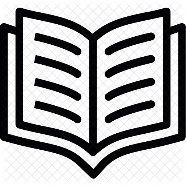 We will be reading “The Jolly Postman”
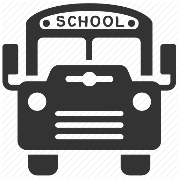 We will go to Kea Church for Christmas workshops.
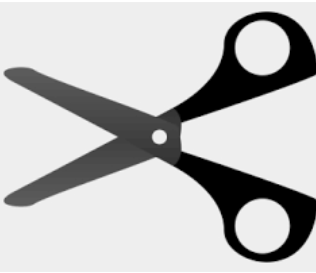 We will be making Greetings cards with a moving part.